চান্দিনা মহিলা ডিগ্রী কলেজ
অনলাইন ক্লাস
সমাজকর্ম প্রথম পত্র
একাদশ  শ্রেণী
ইসরাত জাহান
প্রভাষক
সমাজকর্ম বিভাগ
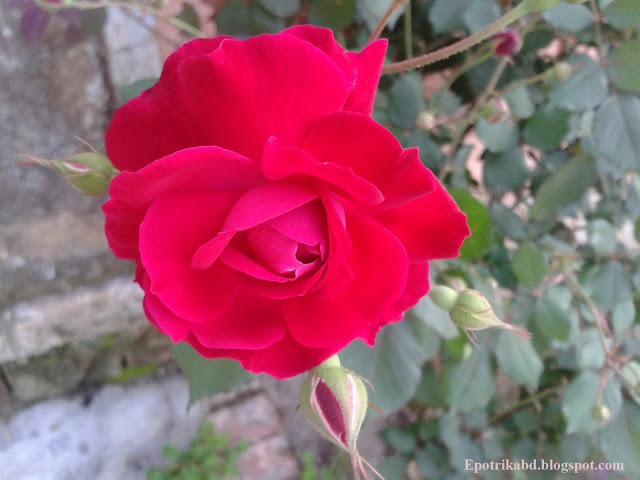 স্বাগতম
পাঠ পরিচিতি
প্রথম অধ্যায়

 সমাজকর্মঃ প্রকৃতি এবং পরিধি 
Social Work : Nature and Scope
শিখনফল
সমাজকর্মের ধারণা ব্যাখ্যা করতে পারবে। 
 সমাজকর্মের লক্ষ্য ও উদ্দেশ্য ব্যাখ্যা করতে পারবে। 
 সমাজকর্মের প্রকৃতি ও বৈশিষ্ট্য ব্যাখ্যা করতে পারবে।
সমাজকর্মের ধারনা
(Concept of Socialwork)
সমাজকর্ম একটি সাহায্যকারী পেশা (Helping profession) এবং সমস্যা সমাধানের বৈজ্ঞানিক প্রক্রিয়া(Scientific process)। 
আধুনিক শিল্প সমাজের ক্রমবিকাশমান জটিলতার ফল সমাজকর্ম।এজন্য বলা হয়, “ Social work has been a product of an increasingly complex modern industrial society.”
Social work Dictionary এর সংজ্ঞানুযায়ী, “সমাজকর্ম একটি ব্যবহারিক বিজ্ঞান।যা মানুষকে একটি মনোসামাজিক ভূমিকা পালনের একটা কার্যকর পর্যায়ে উপনীত হতে এবং সকল মানুষের কল্যাণকে শক্তিশালীকরণের লক্ষ্যে কার্যকর সামাজিক পরিবর্তন আনয়নে সাহায্য করে।” 
W. A. Friedlander এর মতে, “সমাজকর্ম হলো বৈজ্ঞানিক জ্ঞান এবং মানবিক সম্পর্ক বিষয়ক দক্ষতাসম্পন্ন এমন একটি পেশাদারী সেবাকর্ম, যা ব্যক্তিগত ও সামাজিক সন্তোষ্টি এবং স্বাধীনতা লাভে কোন ব্যক্তিকে একক অথবা দলীয়ভাবে সাহায্য করে।”
Rex A. Skidmore & Milton G. Thackeray এর মতে, “সমাজকর্ম এমন একটি কলা, বিজ্ঞান ও পেশা, যা মানুষকে কতগুলো বিশেষ পদ্ধতি যার অন্তর্ভূক্ত হলো ব্যক্তি সমাজকর্ম,দল সমাজকর্ম,সমষ্টি সংগঠন, প্রশাসন এবং গবেষণা প্রয়োগের মাধ্যমে ব্যক্তিগত,দলীয় (বিশেষ করে পারিবারিক) ও সমষ্টিগত সমস্যা সমাধানে সাহায্য করে। যাতে তারা সন্তোষজনক ব্যক্তিগত,দলীয় ও সামাজিক সম্পর্ক লাভে সক্ষম হয়।” 
উপর্যুক্ত সংজ্ঞার আলোকে বলা যায়, সমাজকর্ম হলো একটা পেশাগত কার্যক্রম, যার জন্য প্রয়োজন সুনির্দিষ্ট বিশেষ জ্ঞান,মূল্যবোধ,দক্ষতা এবং সুচিন্তিত ও বাস্তবসম্মত লক্ষ্য।এগুলো সমাজকর্মীর পেশাগত কার্যক্রমকে নিয়ন্ত্রন ও পরিচালনা করে।
সমাজকর্মের লক্ষ্য ও উদ্দেশ্য
সকল মানুষের সামগ্রিক কল্যাণ
 সামাজিক ভূমিকা পালন ক্ষমতা উন্নয়ন
 মৌল চাহিদা পূরণে সাহায্য করা
 ব্যক্তি ও পরিবেশের মধ্যে কার্যকর মিথস্ক্রিয়ায় সাহায্য করা
 ঝুকিপুর্ণ মানব গোষ্ঠীর ক্ষ্মতায়ন বৃদ্ধি
 সামাজিক শৃংখলার উন্নয়ন
 সমাজকর্মের পেশাগত জ্ঞান ও দক্ষতার উন্নয়ন
 সামাজিক পরিবর্তন
 সামাজিক আইন প্রনয়নে সাহায্য করা
 সমাজসেবা ব্যবস্থার উন্নয়ন
 দরিদ্র্য ও ঝুঁকিপুর্ণ বিশেষ মানব গোষ্ঠীর উন্নয়ন 
 মানুষের সমস্যা মোকাবিলার সামর্থ্য শক্তিশালীকরণ
 প্রাপ্ত সুযোগ-সুবিধার সঙ্গে মানুষকে সংযুক্তকরণ
 সামাজিক নীতিকে প্রভাবিতকরণ
সমাজকর্মের প্রকৃতি ও বৈশিষ্ট্য
সামগ্রিক দৃষ্টিকোণ হতে ব্যক্তিকে বিচার করা 
 পরিবারের প্রতি গুরুত্ব আরোপ
 সমষ্ঠির সম্পদের ব্যবহার
 পেশাগত তত্ত্বাবধায়ন প্রক্রিয়া 
 অনন্য সাধারণ শিক্ষা কার্যক্রম
 পদ্ধতিগত সমস্যা সমাধান প্রক্রিয়া
 পেশাগত সংগঠন
 পেশাগত সম্পর্ক
 সামাজিক মিথস্ক্রিয়ার প্রতি গুরুত্ব আরোপ
 প্রাতিষ্ঠানিক সেবাকর্ম
 সক্ষমকারী প্রক্রিয়া
 সুপ্ত ক্ষমতার প্রতি গুরুত্ব আরোপ
 নির্দিষ্ট পারিশ্রমিক 
 জীবন মান উন্নয়ন
 দলীয় দৃষ্টিভঙ্গি এবং সমন্বিত সেবা
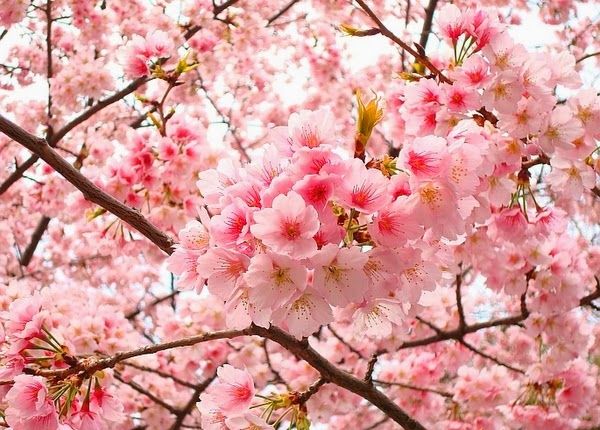 ধন্যবাদ